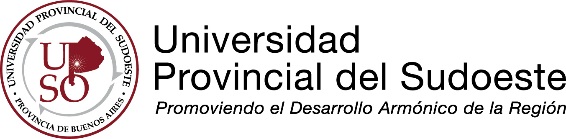 UNIVERSIDAD PROVINCIALDEL SUDOESTE
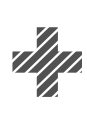 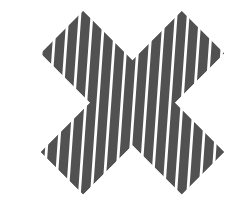 [Speaker Notes: Celebro que estemos conversando sobre educación universitaria en la provincia………interior de la provincia…..]
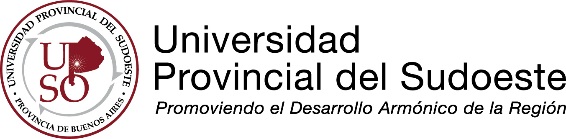 . Nuestra Universidad
La Universidad Provincial del Sudoeste (UPSO), es una Institución Universitaria Provincial, 
reconocida por la Nación Argentina (Decreto 436 del Poder Ejecutivo Nacional), que integra como miembro 
pleno el Consejo Interuniversitario Nacional (CIN). En la actualidad su oferta curricular se encuentra 
en proceso de reconocimiento nacional ante la Dirección Nacional de Gestión Universitaria del Ministerio 
de Educación de la Nación. La UPSO, para la provincia de Buenos Aires, es un Organismo Descentralizado, 
con autarquía y autonomía, creado por Ley Provincial Nº 11.465, y su modiﬁcatoria Nº 11.523. 
Su Estatuto fue aprobado por Decreto N°1.139/04 y modiﬁcado mediante Resolución de la Asamblea 
Universitaria Nº 09/14.
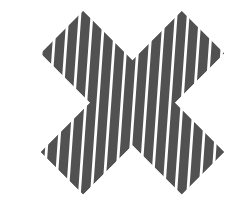 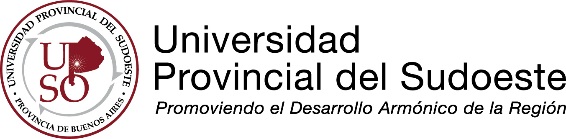 . Nuestra Universidad
La UPSO es una institución universitaria  que lleva a cabo un programa de educación superior 
deslocalizada, con actividades académicas presenciales, en veintinueve localidades del Sudoeste 
Bonaerense (Carmen de Patagones, Villalonga, Pedro Luro, Hilario Ascasubi, Médanos, Mayor Buratovich, 
Punta Alta, Monte Hermoso, Coronel Dorrego, Tres Arroyos, Saldungaray, Sierra de la Ventana, Tornquist,
Coronel Pringles, Laprida, General La Madrid, Coronel Suárez, Pigüé, Darregueira,  Puan,  Carhué, Rivera, 
Guaminí, Casbas, Daireaux, Salliqueló, Tres Lomas, Pellegrini y Benito Juárez).
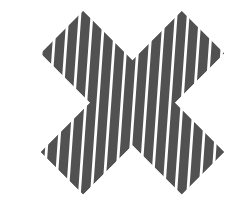 ¡ Muchas Gracias!
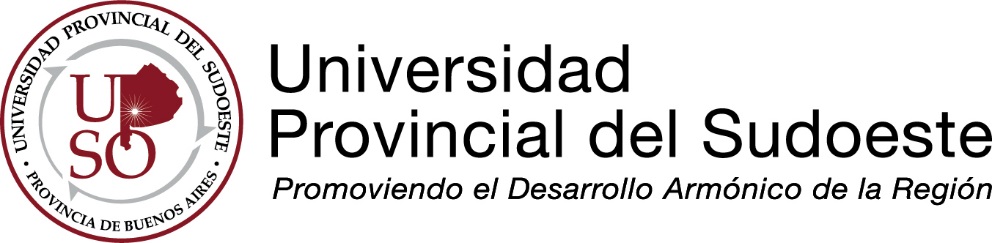 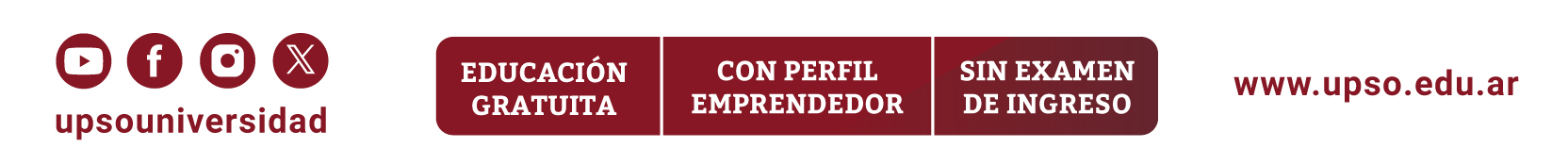